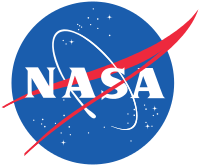 Workshop 55Ecology from Space: How Can NASA Remote-Sensing Data Inform Your Research?
Alison Boyer, Oak Ridge National Lab DAAC
Jennifer Brennan, NASA EOSDIS
Cole Krehbiel, Land Processes DAAC
Michele Thornton, ORNL DAAC
Pinki Mondal, SEDAC

Ecological Society of America Meeting, Portland, OR
August 10, 2017
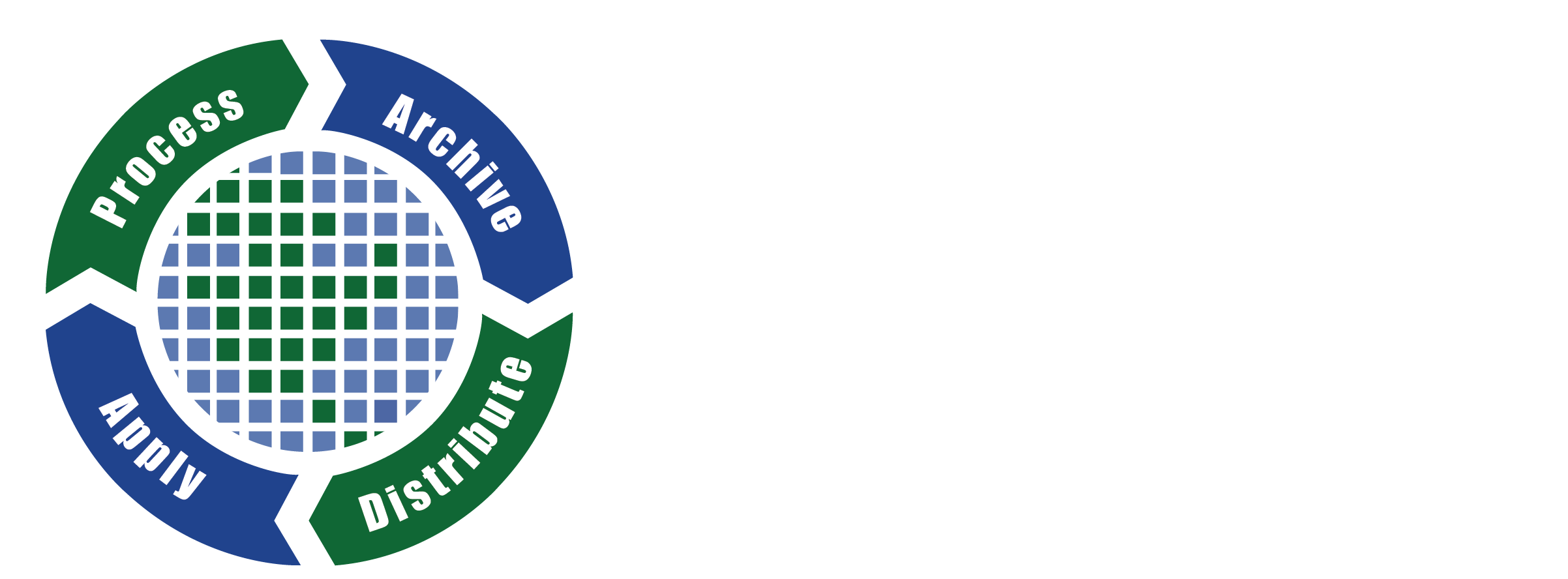 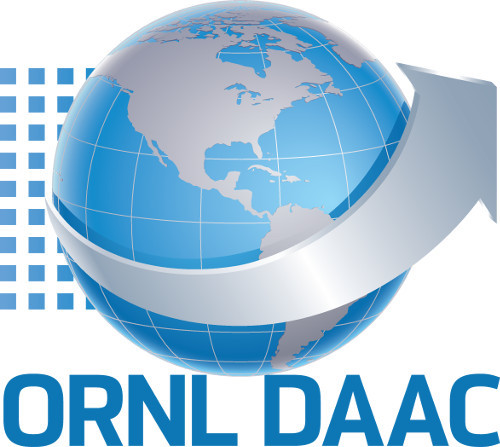 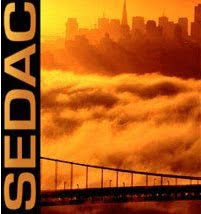 Workshop Goals
provide a beginner’s level introduction to NASA’s remote-sensing and ground-based ecological data
demonstrate user-friendly tools to access, subset, and visualize this data
2
Workshop Agenda
Follow along at the workshop website: http://www.goo.gl/J1Hm7X
3
NASA data informs Ecology
In 2016, NASA Earthdata was used (and cited) in 
> 750 papers 
in more than 200 journals, 
including …
4
NASA provides data on:
Climate
Carbon cycling and other nutrients
Fires
Agriculture
Land Use/Land Cover
Vegetation, Phenology, & Photosynthesis
Snow and Ice
Hazards and Disasters
Land Surface Elevation
Soil conditions and soil moisture
Even species distributions and vegetation inventories
5
Accessing NASA Earthdata
Sign up for a (free) NASA Earthdata account
https://urs.earthdata.nasa.gov/users/new
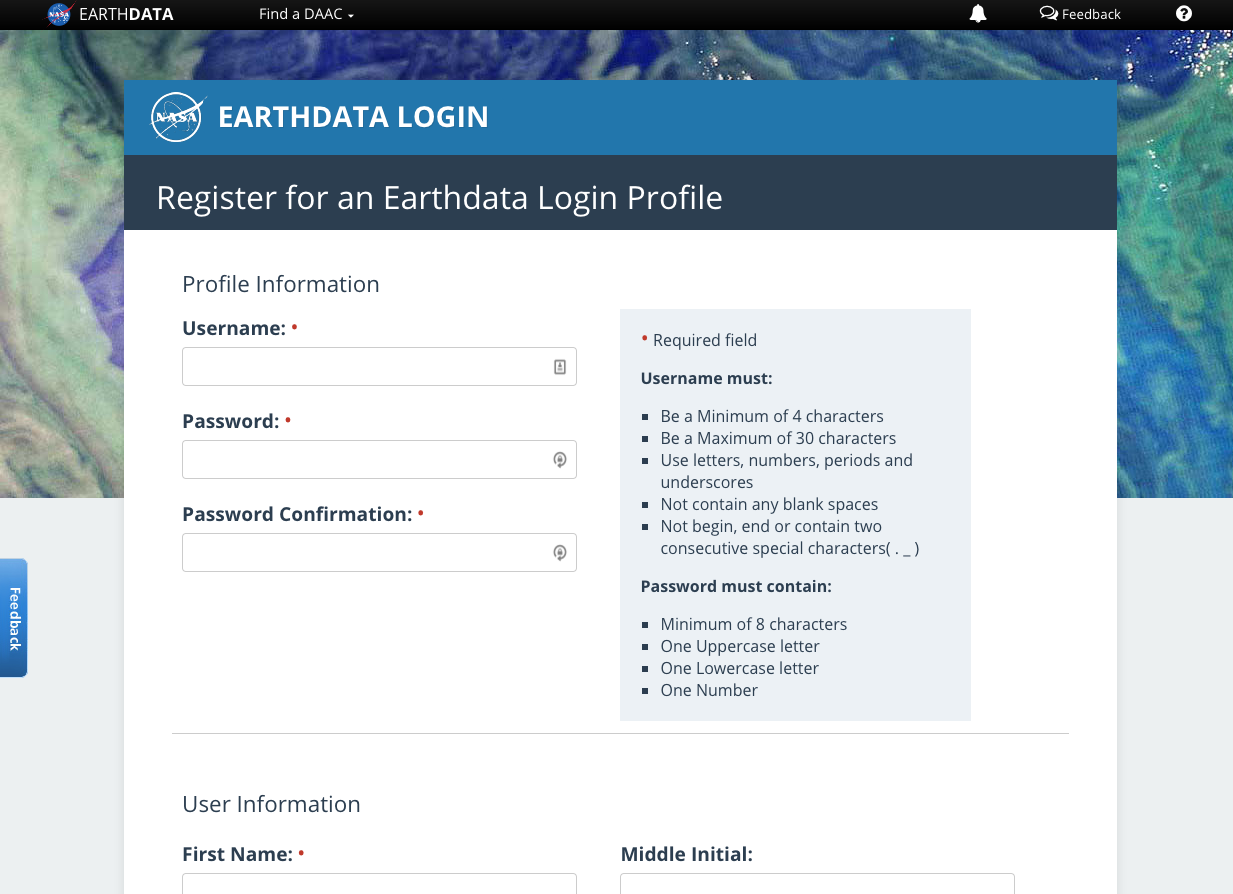 6